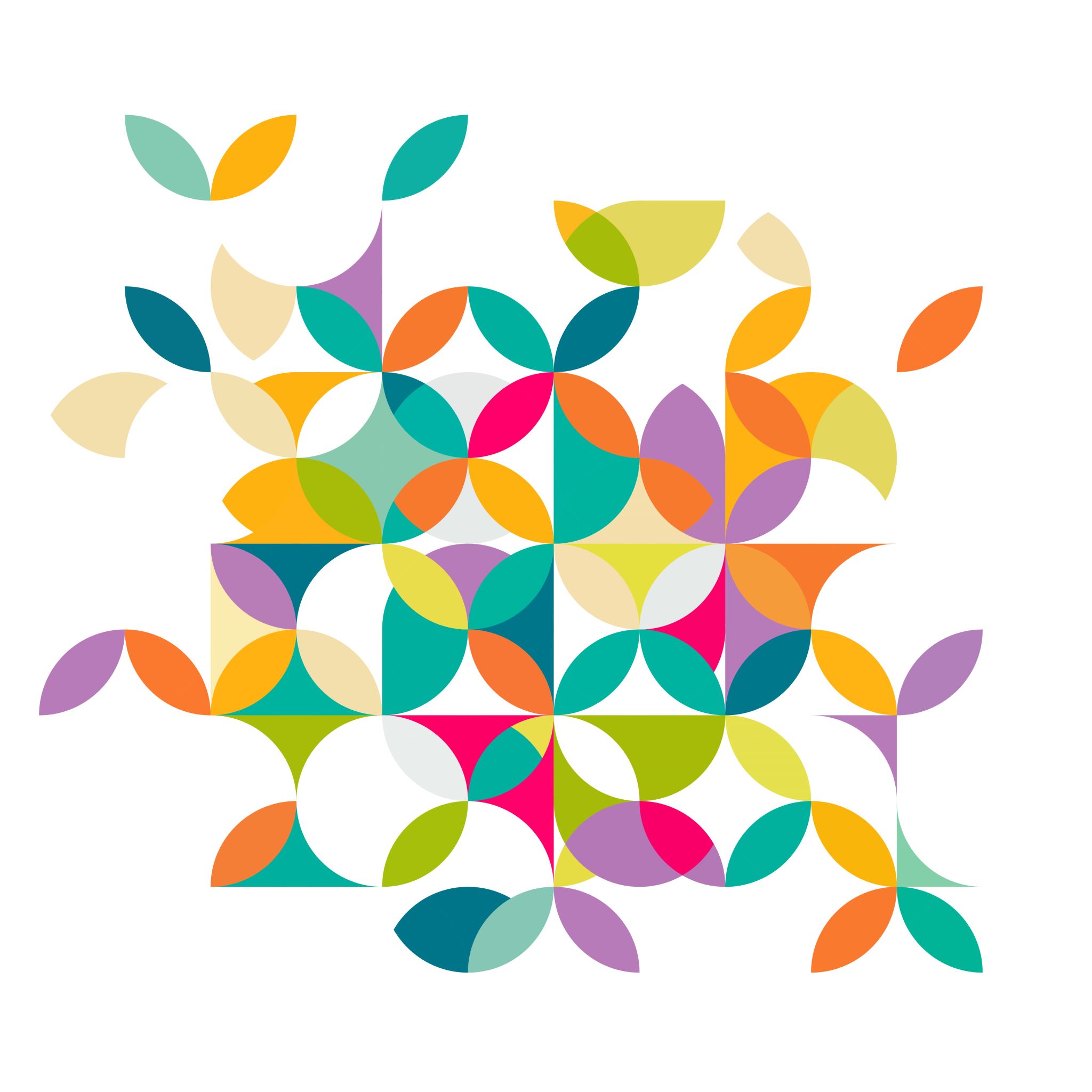 Past Simple TenseVerb ‘to be’
was-were
We use verb to be ‘was- were’ to show the status and characteristics of something or someone in the past.
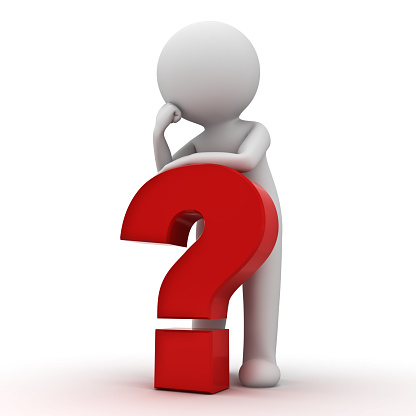 NOW                                                                                          PAST




My grandmother is old now.                                            My grandmother was young 50 years ago.






We are university students right now.                            We were high school students last year.
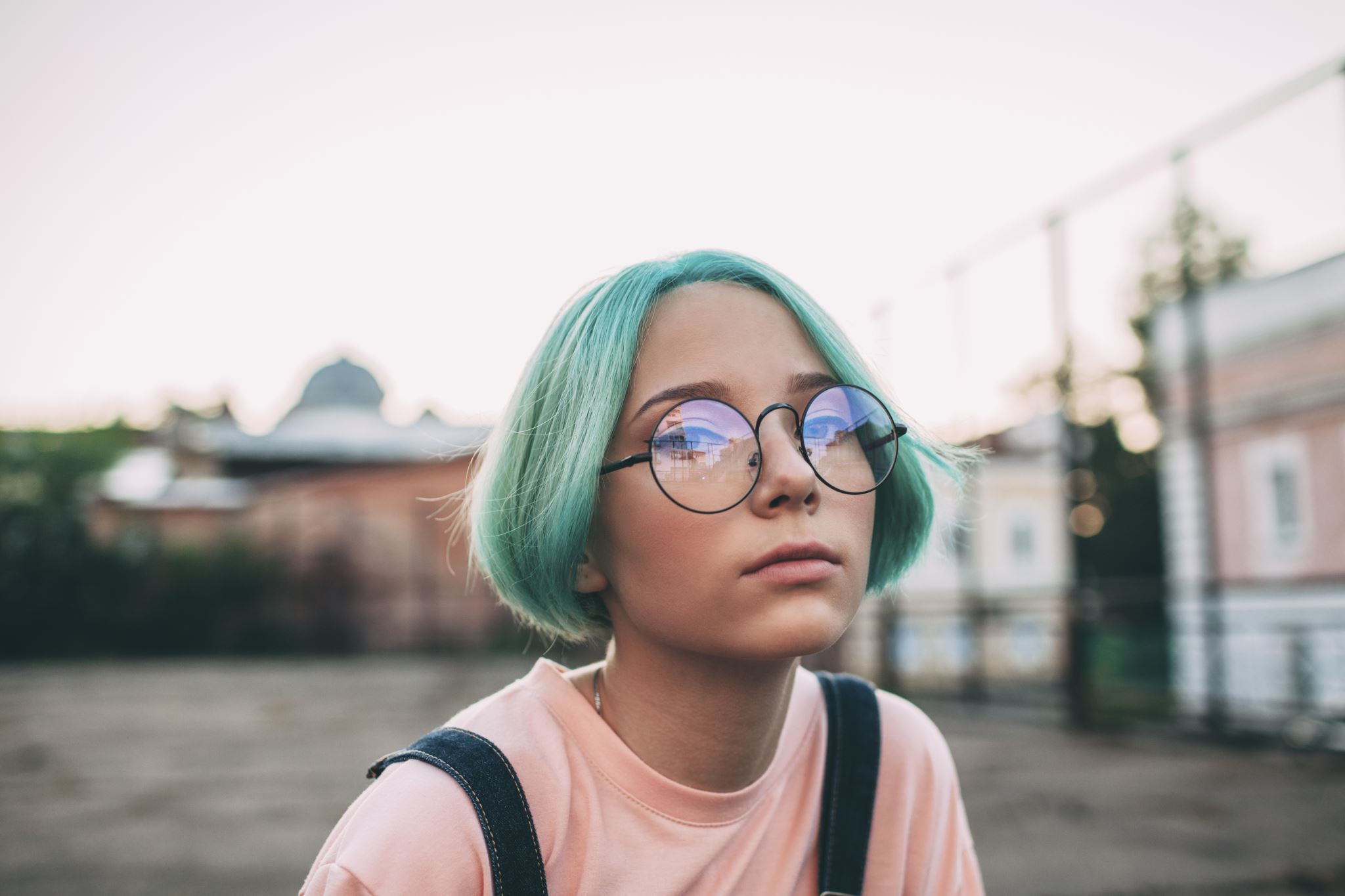 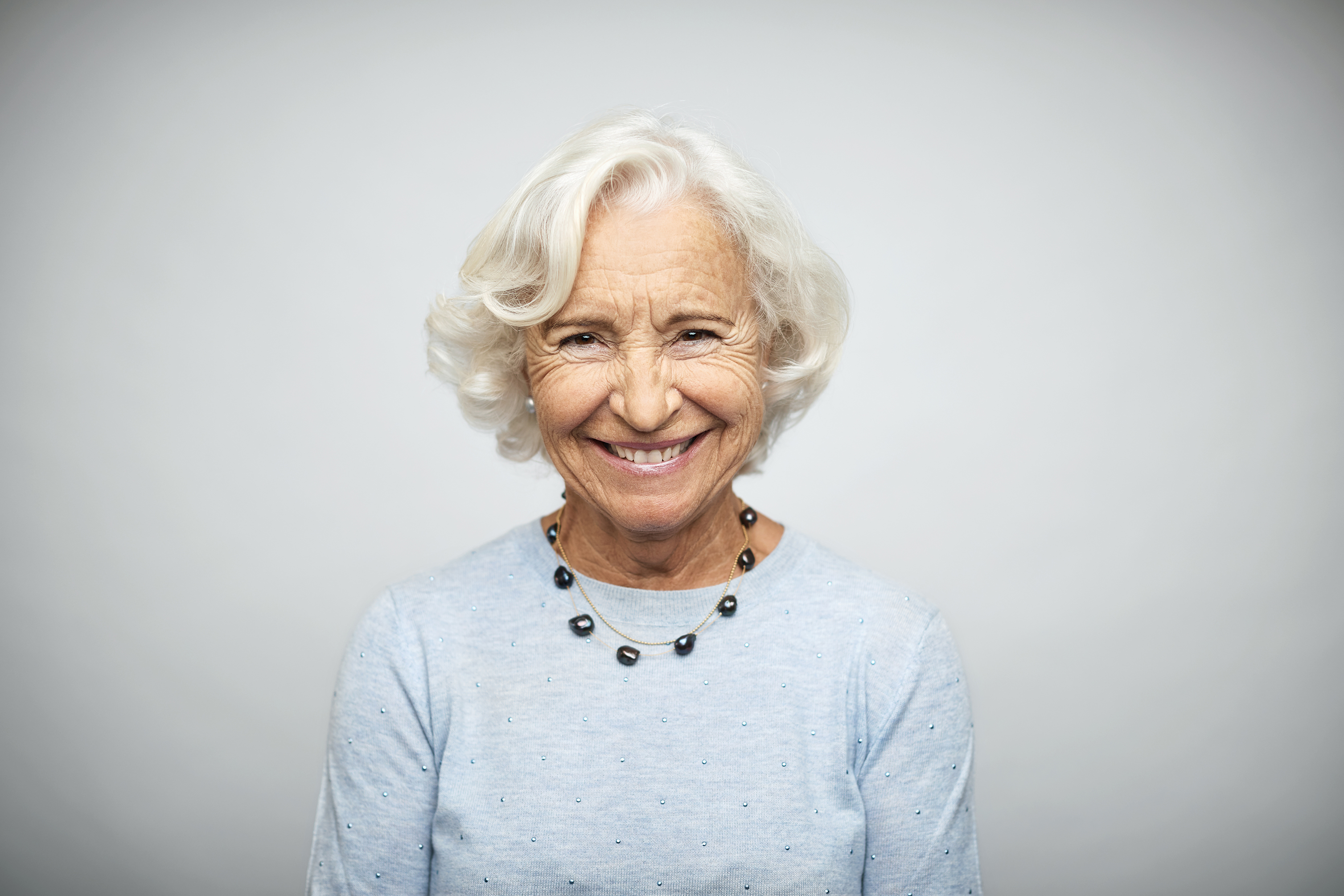 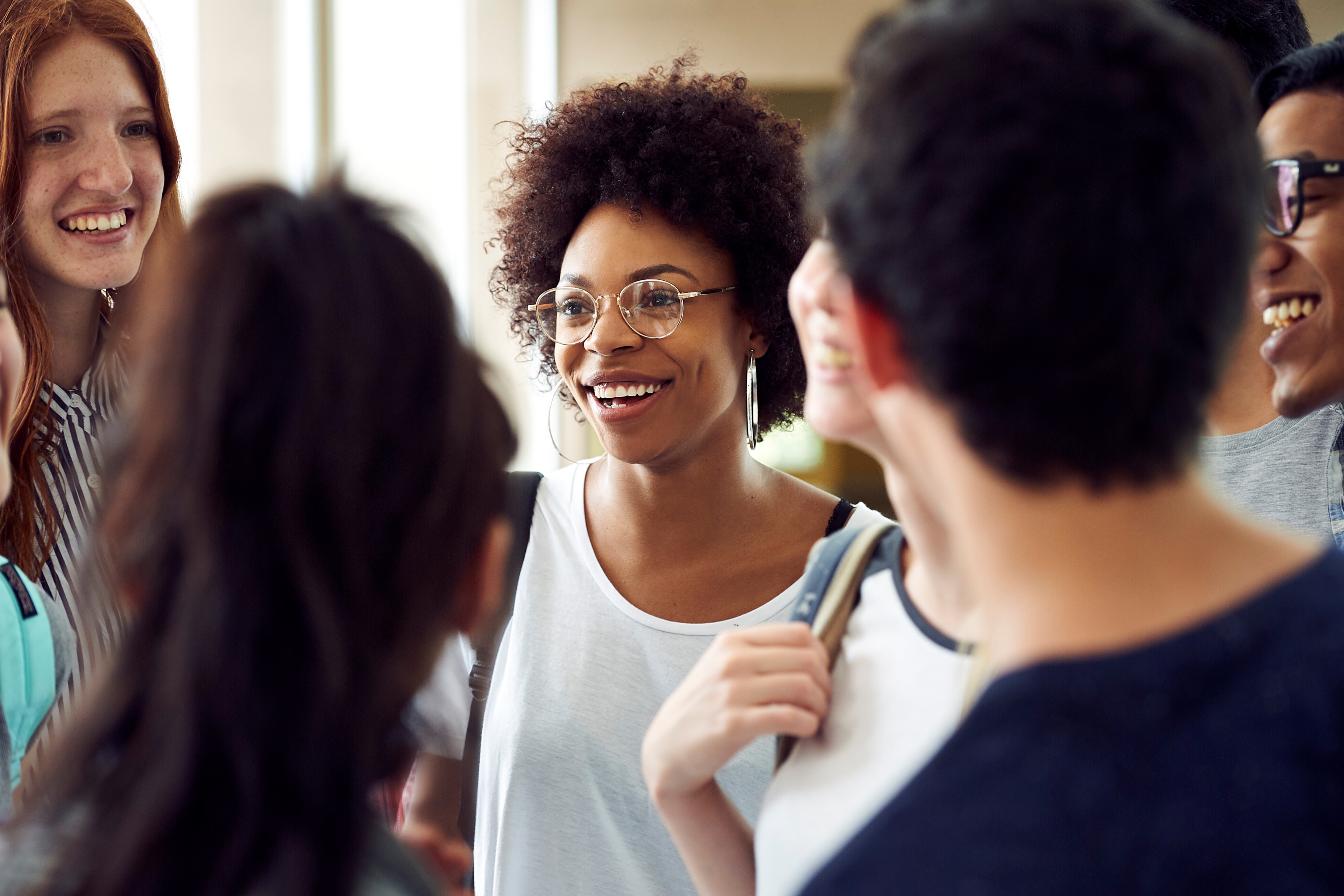 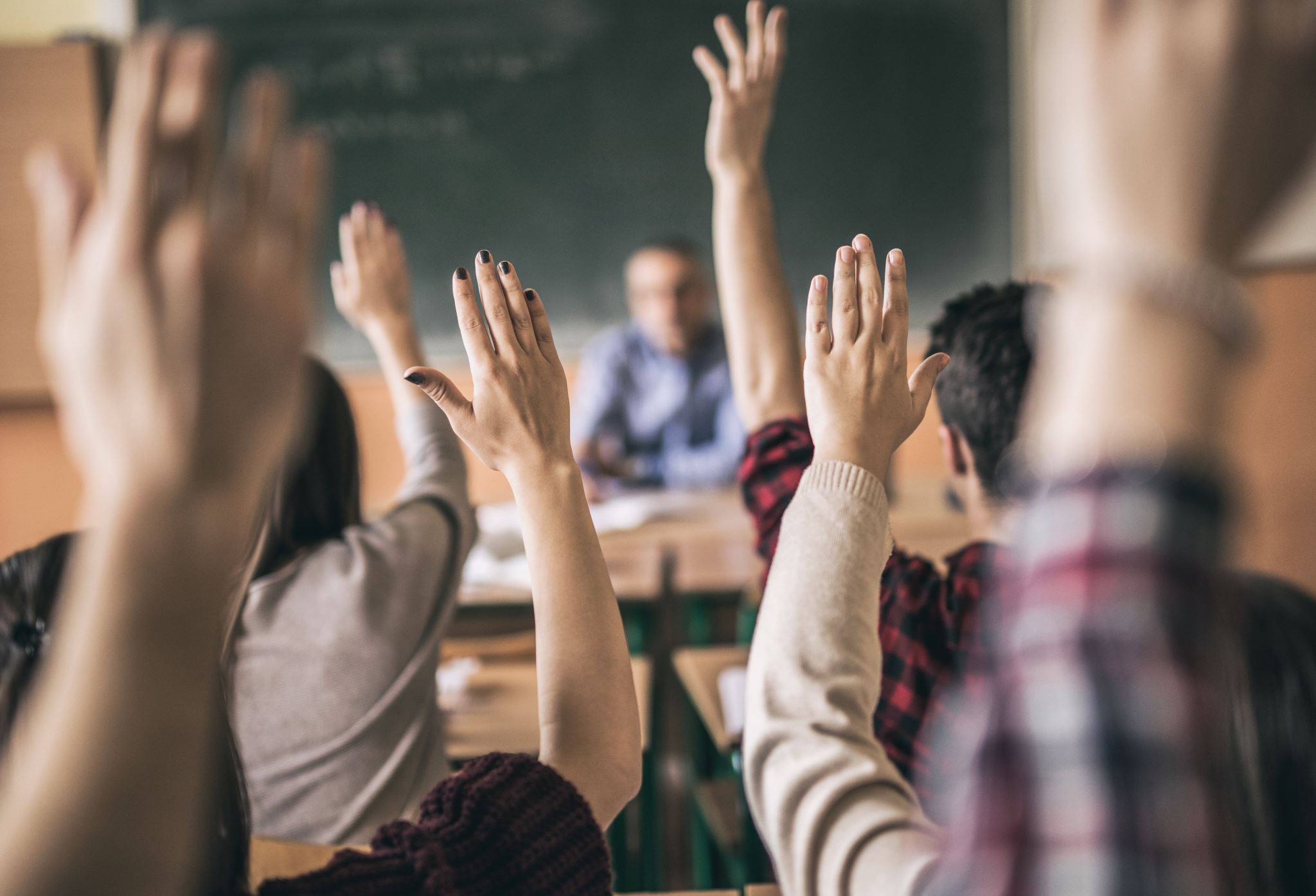 Positive Form:
‘was’ or ‘were’?
a) When he got home he ______ very tired.
was
b) They ______ the best of friends.
were
c)   I  ______ a successful chef.
was
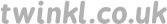 ‘was’ or ‘were’?
a) When I saw her,   she ______ so upset.
was
b) We   ______ happy because we won the competition.
were
c)   I  ______ at the dormitory last night.
was
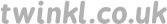 Negative Form:
Question Form:
Make questions for underlined words.
They were in the park 2 days ago.
    Where were they 2 days ago?
They were in the park 2 days ago.
     When were they in the park?
Our sister was 7 last December.
   How old was your sister last December?
Their house was old but nice.
   How was their house?
Let’s practice!